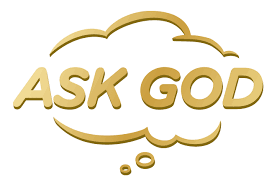 What is the Answer?
Part 2 – How does God answer our prayers?
Part 1 – Part 2
In Part 1 I showed there are many means available to God to respond to our prayers.

In Part 2 I will discuss the answers that God often gives to our requests in prayer.
God will respond to our prayers
(Luke 11:9)  "So I say to you, ask, and it will be given to you; seek, and you will find; knock, and it will be opened to you.
(Luke 11:10)  For everyone who asks receives, and he who seeks finds, and to him who knocks it will be opened.
Prayer is not a “blank check”
We are not in control.
God is not our puppet, to do our bidding.
We are servants of God.
Prayer is the servant making request to a higher power.
1 – God can say “YES”
God may answer our prayer just as we thought He would.
(1 John 5:14)  Now this is the confidence that we have in Him, that if we ask anything according to His will, He hears us.
(1 John 5:15)  And if we know that He hears us, whatever we ask, we know that we have the petitions that we have asked of Him.
1 – God can say “YES”
(1 John 3:22)  And whatever we ask we receive from Him, because we keep His commandments and do those things that are pleasing in His sight.
(1 John 3:23)  And this is His commandment: that we should believe on the name of His Son Jesus Christ and love one another, as He gave us commandment.
2 – God can say “YES, but not yet”
(Ecclesiastes 3:1)  To everything there is a season, A time for every purpose under heaven:
(Ecclesiastes 3:11)  He has made everything beautiful in its time. Also He has put eternity in their hearts, except that no one can find out the work that God does from beginning to end.
(1 Thessalonians 5:17)  pray without ceasing,
(Luke 18:1)  Then He spoke a parable to them, that men always ought to pray and not lose heart,
2 – God can say “YES, but not yet”
Daniel prayed every day for 24 days – with no response.  

(Daniel 10:12)  Then he said to me, "Do not fear, Daniel, for from the first day that you set your heart to understand, and to humble yourself before your God, your words were heard; and I have come because of your words.
(Daniel 10:13)  But the prince of the kingdom of Persia withstood me twenty-one days; and behold, Michael, one of the chief princes, came to help me, for I had been left alone there with the kings of Persia.
3 – God can say “YES, but not as you think”
(Isaiah 55:8)  "For My thoughts are not your thoughts, Nor are your ways My ways," says the LORD.
(Isaiah 55:9)  "For as the heavens are higher than the earth, So are My ways higher than your ways, And My thoughts than your thoughts.
3 – God can say “YES, but not as you think”
(Ephesians 3:20)  Now to Him who is able to do exceedingly abundantly above all that we ask or think, according to the power that works in us,

Missionary prayed for a 4-wheel Jeep to travel to remote villages and preach.
He received a motorcycle.

Our God is bigger than we ask or think.
We often pray tiny, puny prayers.
3 – God can say “YES, but not as you think”
(2 Kings 5:11)  But Naaman became furious, and went away and said, "Indeed, I said to myself, 'He will surely come out to me, and stand and call on the name of the LORD his God, and wave his hand over the place, and heal the leprosy.’  (12)  Are not the Abanah and the Pharpar, the rivers of Damascus, better than all the waters of Israel? Could I not wash in them and be clean?" So he turned and went away in a rage.  (13)  And his servants came near and spoke to him, and said, "My father, if the prophet had told you to do something great, would you not have done it? How much more then, when he says to you, 'Wash, and be clean'?"
4 – God can say “NO”
(James 4:3)  You ask and do not receive, because you ask amiss, that you may spend it on your pleasures.

(Romans 8:27)  Now He who searches the hearts knows what the mind of the Spirit is, because He makes intercession for the saints according to the will of God.
4 – God can say “NO”
(Matthew 26:39)  He went a little farther and fell on His face, and prayed, saying, "O My Father, if it is possible, let this cup pass from Me; nevertheless, not as I will, but as You will.“

Parents often say “NO” to children because they know the request is not good for the child.
4 – God can say “NO”
(James 4:3)  You ask and do not receive, because you ask amiss, that you may spend it on your pleasures.
(2 Corinthians 12:8)  Concerning this thing I pleaded with the Lord three times that it might depart from me.  (9)  And He said to me, "My grace is sufficient for you, for My strength is made perfect in weakness." Therefore most gladly I will rather boast in my infirmities, that the power of Christ may rest upon me.
God hears and answers prayer
God hears our prayers.

God answers our prayers.

But we are not in charge of how or when the answer comes.